Föräldramöte
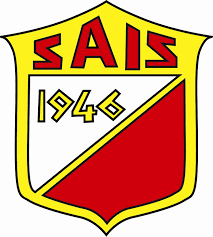 Hösten 2022
Punkter
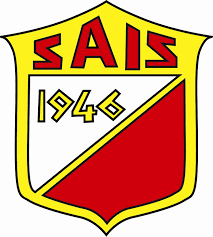 Träningstider
Cuper
Juluppehåll
Höstrusket arbete
Ekonomi
Försäljning
Synpunkter från föräldrar
Träningstider
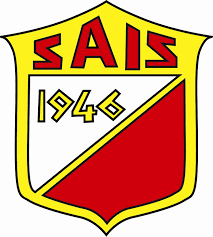 Cuper
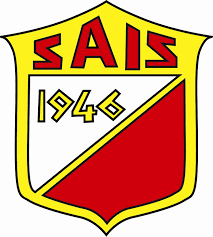 Höstrusket arbete
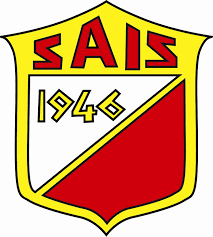 Ekonomi och försäljning
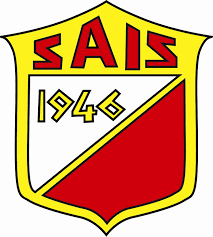 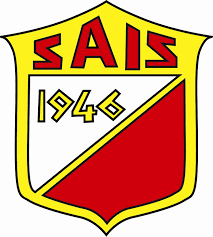 Föräldrarnas åsikter
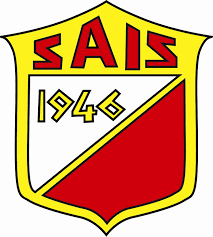 Samtal kring bordet
Känslig information eller kritik kan läggas i kuvertet som lämnas till ungdomsgruppen.